UMBC 2016 How to Write a Successful Personal Statement; The 5 Ws and 1H
Presented by 
Patti Ordóñez, PhD
With slides borrowed from Woodrow Winchester, PhD, Ann Q. Gates, PhD and
Graduate Research Fellowship Operations Center
[Speaker Notes: Patti

 On behalf of the Graduate Research Fellowship Operations Center, we would like to present to you the National Science Foundation’s Graduate Research Fellowship Program, or the NSF GRFP for short.  We’d like to inform you about the award details and some things to keep in mind as you construct a competitive application.]
Workshop Outcomes
What is a personal statement and… 
Why do you need it?
Who does this apply to?
When do you start?
How do you start?  
Where do you go from here?
[Speaker Notes: Patti]
The Personal Statement
What is it and Why do you need it?
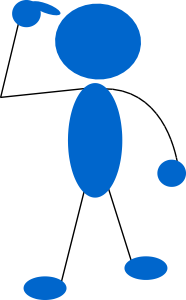 [Speaker Notes: Frances –group discussion]
Definition
A personal statement is about who you are, what has influenced your career path, your professional interests, and your plans.

Essential points
What makes you unique?
Why you are interested in particular opportunity?
Why you are interested in the organization to which you are applying?
[Speaker Notes: Frances]
Who?
Who?  It’s about YOU!!!
Your story….
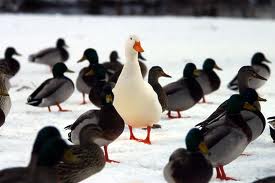 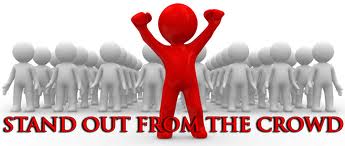 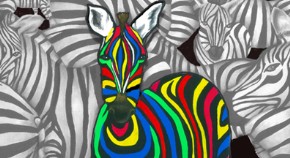 [Speaker Notes: Patti]
When Do You Start?
NOW!!!
[Speaker Notes: Patti – talk about it being a 3 month process and some fellowships and scholarships are due in September before graduate school applications]
How do you start?
Decide what and where are applying to
Graduate school
Fellowship
Scholarship
Internship
Job
Find out specific review criteria for the application…
[Speaker Notes: Frances]
Example Criteria
Content
Alignment of applicant’s goals with opportunity 
Distinguishing characteristics of applicant
Concrete experiences/examples that support skills and capabilities
Compelling reason why the applicant is seeking the opportunity
All required elements of the application addressed
Mechanics
Clarity
Organization
Grammar
Appropriateness of detail
[Speaker Notes: Frances talks about Intellectual Merit and Broader Impacts]
Constructing a Successful Application
Relevant Background, Research and Personal Statement (limit: 3 Pages)

Describe personal, professional or educational experiences that have contributed to your preparation and desire to pursue graduate study
Describe your leadership potential, and how you see yourself now or in the future contributing to research, education, and innovations in science and engineering 
Discuss your career aspirations and some goals you hope to achieve
[Speaker Notes: Patti



Now we’ll discuss strategy for each of the essays. For your personal statement, you want to make certain to address key points.  Tell the reader why you are fascinated with your research area.  Maybe you learned something particularly interesting when you were young that fueled you into further studying the area, or perhaps there was something unfortunate you saw that made you want to make a difference.  Maybe you just believe it’s a very interesting and useful topic.  Give some thought as to how you bring leadership and a unique experience into that research area.  Don’t hesitate to mention personal experiences and what you feel are your core strengths.  Finally, be sure to convey how this award will contribute to your career goals.  What would happen otherwise if you weren’t able to receive this award?  This essay will likely be most heavily weighted toward addressing the broader impacts criteria, so be mindful of that when you create it.]
Find a partner to help you develop YOUR STORY
Relevant Background, Research, 
and Personal Statement (3 Pages)
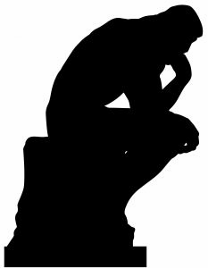 Fascination with research area
Examples of leadership and unique characteristics brought to chosen field
Personal experiences and individual strengths  
How receiving the award contributes to career goals
Typically focuses on Broader Impacts criteria
5 minute pair discussion
[Speaker Notes: Patti explain what doing and introduce Frances’ personal statement– Frances who would like to share?

Now we’ll discuss strategy for each of the essays. For your personal statement, you want to make certain to address key points.  Tell the reader why you are fascinated with your research area.  Maybe you learned something particularly interesting when you were young that fueled you into further studying the area, or perhaps there was something unfortunate you saw that made you want to make a difference.  Maybe you just believe it’s a very interesting and useful topic.  Give some thought as to how you bring leadership and a unique experience into that research area.  Don’t hesitate to mention personal experiences and what you feel are your core strengths.  Finally, be sure to convey how this award will contribute to your career goals.  What would happen otherwise if you weren’t able to receive this award?  This essay will likely be most heavily weighted toward addressing the broader impacts criteria, so be mindful of that when you create it.]
Where do we go from here?
Before you write,
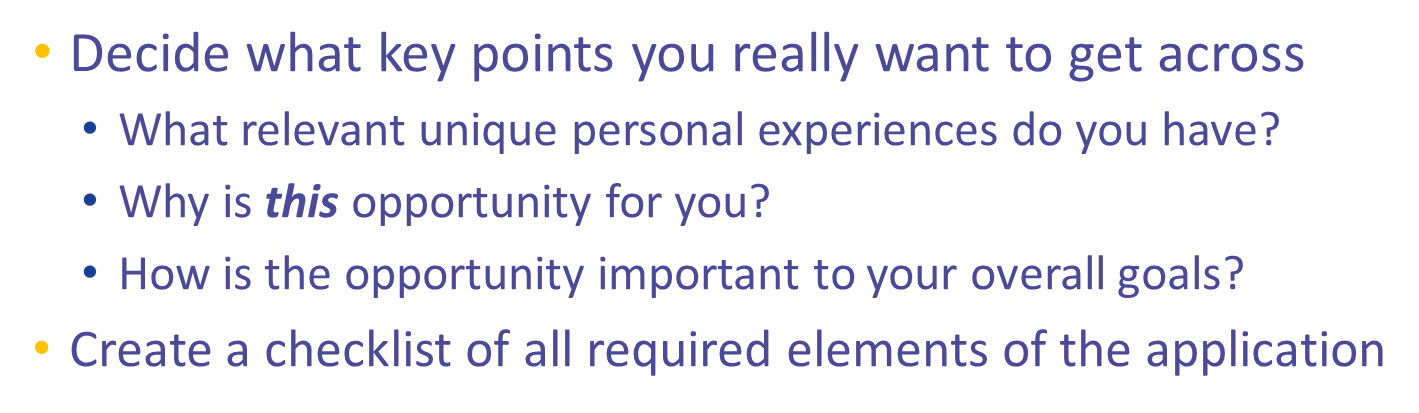 [Speaker Notes: Patti]
Where do we go from here?
WRITE, WRITE, WRITE
Review, review, review
REWRITE, REWRITE, REWRITE

Find advisors, mentors, family members, friends, anyone you trust to give you good feedback on your writing.
[Speaker Notes: Patti]
Reflection
With what you know now, how are you better prepared to create a successful personal statement?
With what you know now, how are you better prepared to fund your graduate education?
[Speaker Notes: Frances]